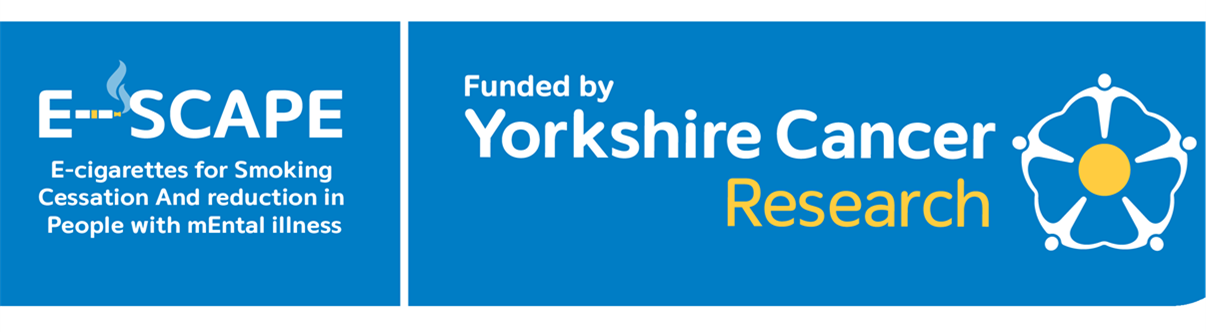 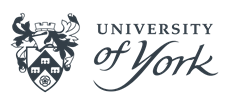 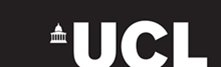 E-cigarettes for Smoking Cessation And reduction in People with mEntal illness 
(ESCAPE)
ASH Smoking & Mental Health Conference
24 April 23, London

Dr Elena Ratschen / Prof Lion Shahab
University of York
Elena.Ratschen@york.ac.uk
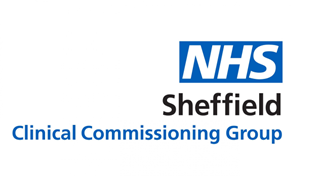 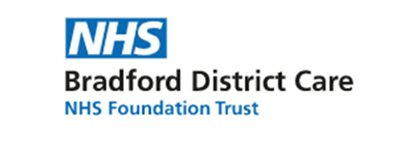 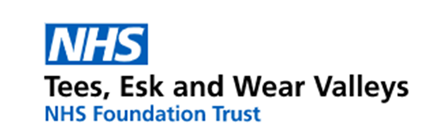 Participants
Adult smokers (≥18 yrs) receiving treatment for a mental health problem willing to address smoking 
Exclusions included: recent inpatient admission, comorbid drug/alcohol problem, current e-cig use

Recruitment
Annual Care Programme Approach (CPA) reviews at Community Mental Health Teams (CMHTs)
Annual physical health screens at CMHTs
Annual physical health screens for people with SMI at GP practices (Sheffield only)

Procedure
Potentially eligible patients identified prior to review/appt
Mailout to potential participants
Eligibility check via phone call
Consenting, baseline measure, randomization and intervention provision on day of appointment
Methods
Methods
ESCAPE intervention
E-cigarette starter kit (ASPIRE Pockex), EU-compliant/non-TI product, provided for 4-weeks (mix of three flavours  - Fruit, tobacco, menthol and strengths – 6ml/10ml/18ml)
Behavioural: Bespoke information leaflet and in-person advice on use + VBA








Control condition
Care as usual + VBA
Differences by site/Trust recorded
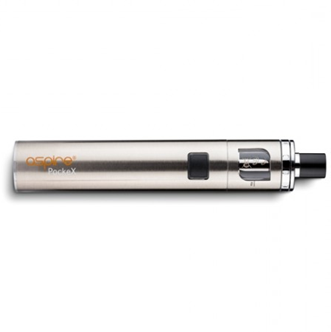 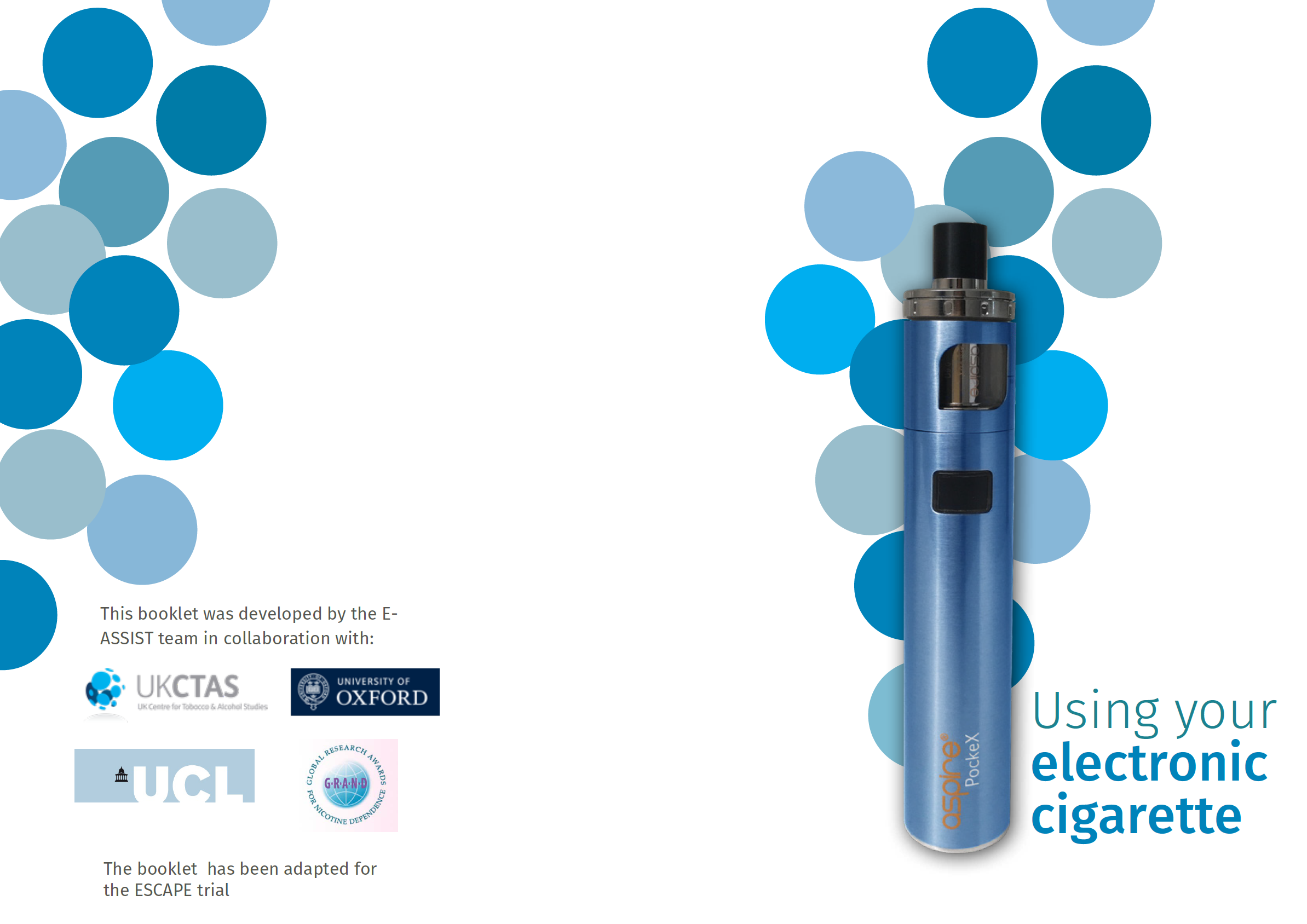 Outcomes & Success Criteria
*Based on the one-side confidence interval approach, an estimated effect that is larger than zero
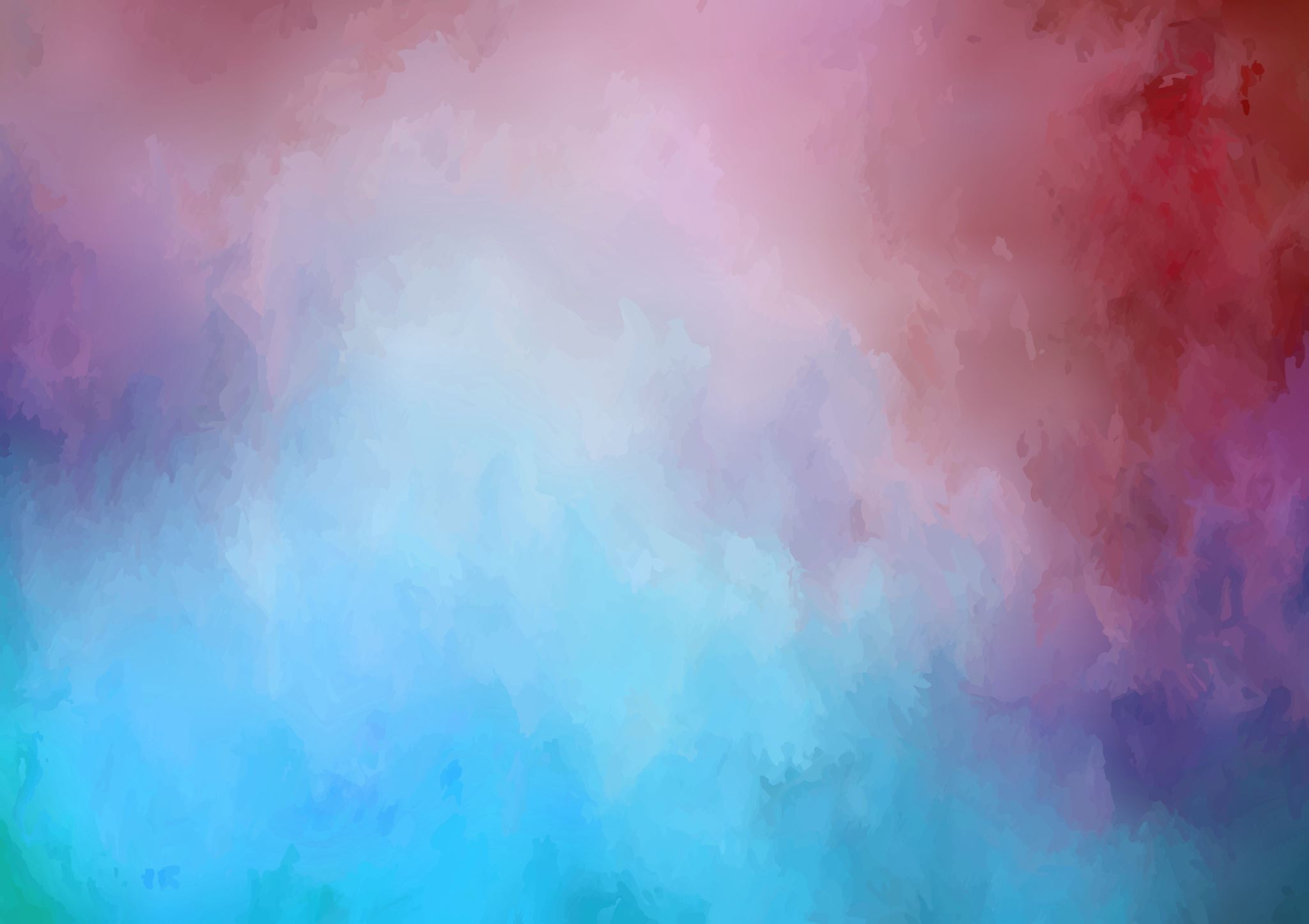 Primary Results (Phase 1)
Recruitment rate

 Target - 6 per month per Trust

 Bradford:	3 per month (22 over 7 months)
 TEWV:	1.1 per month (8 over 7 months)
 Sheffield:	2.75 per month (11 over 4 months)
 London:	0.5 per month (2 over 4 months)

 Overall: 1.95 per month per Trust
Target not met
Recruitment chart (target vs actual)
Recruitment chart by Trust
Recruited sample
* based on alpha 0.1
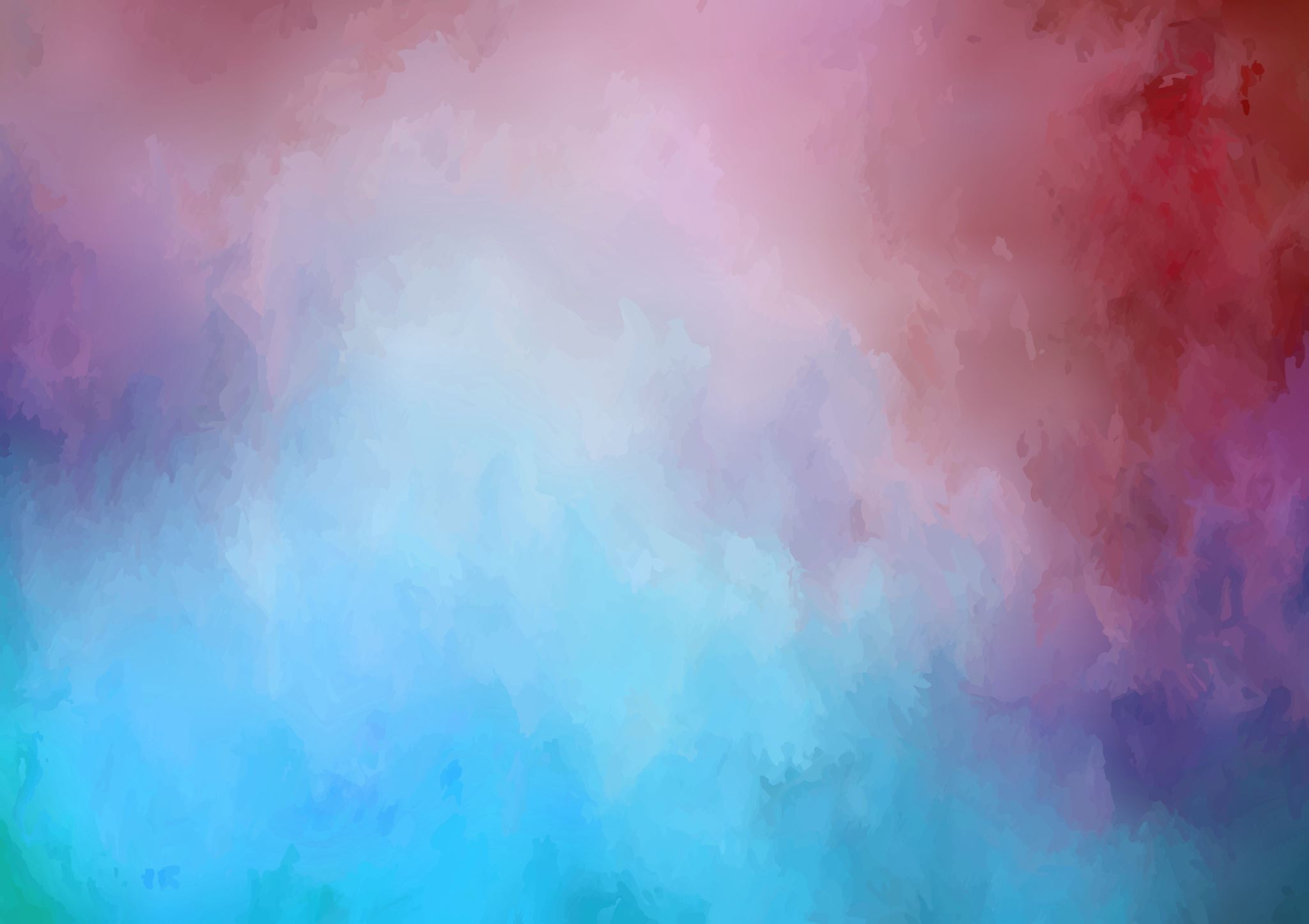 Primary Results (Phase 1)
Consent/Conversion rate & attrition

 Target - 15%, with less than 30% attrition

 Bradford:	40% (57 eligible, 22 consented)	/ 14% (3 out of 22 lost to fu)
 TEWV:	10% (82 eligible, 8 consented)		/ 88% (7 out of 8 lost to fu)
 Sheffield:	18% (60 eligible, 11 consented)	/ 36% (4 out of 11 lost to fu)
 London:	no data available				/ 100% (2 out of 2 lost to fu)

 Overall: 21% consenting rate, with 37% attrition
Overall target partially met
[Speaker Notes: Note
Secondary care (Bradford and TEWV) assessed eligibility first from clinician lists and contacted patients who were eligible as per the system.
Bradford - 57 patients eligible either called or approached in person, 22 consented, 29 declined or were not eligible the other 6 were not contactable.
TEWV – Out of 199 assessed 82 eligible all received invite letters, and an attempted contact was made via phone - 9 of those 82 where uncontactable via phone. 8 consented

Sheffield – 290 letters sent, calls ?, 60 were eligible, 10 consented]
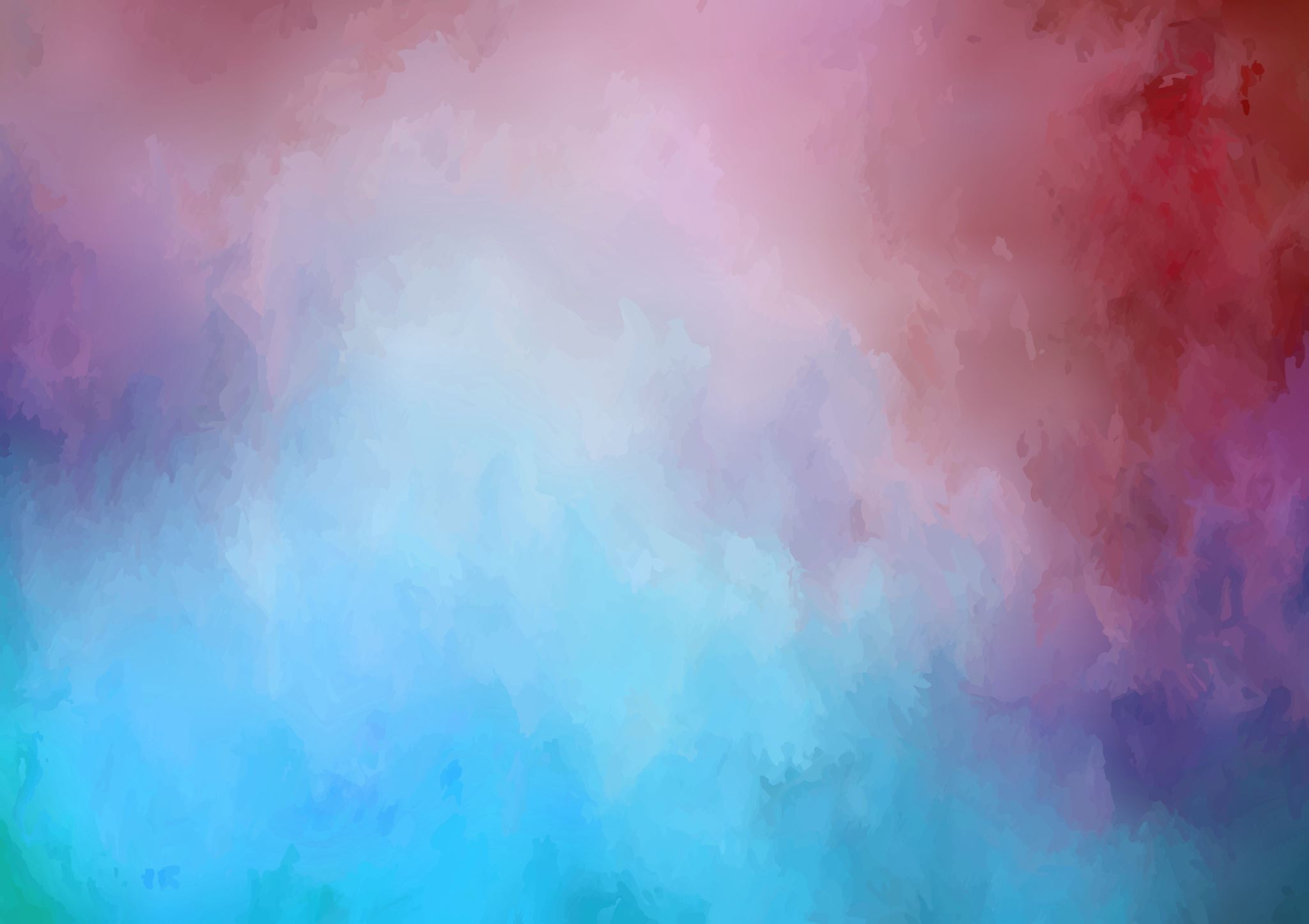 Primary Results (Phase 1)
Estimated effect size

 Primary – CO validated sustained 2-week abstinence rates at 5 weeks
Unclear
Confidence Interval approach: powered at 80% to exclude a clinically meaningful one-sided effect (8% percent) in the event of there being no difference between groups
Scaled confidence interval approach for feasibility and pilot trials
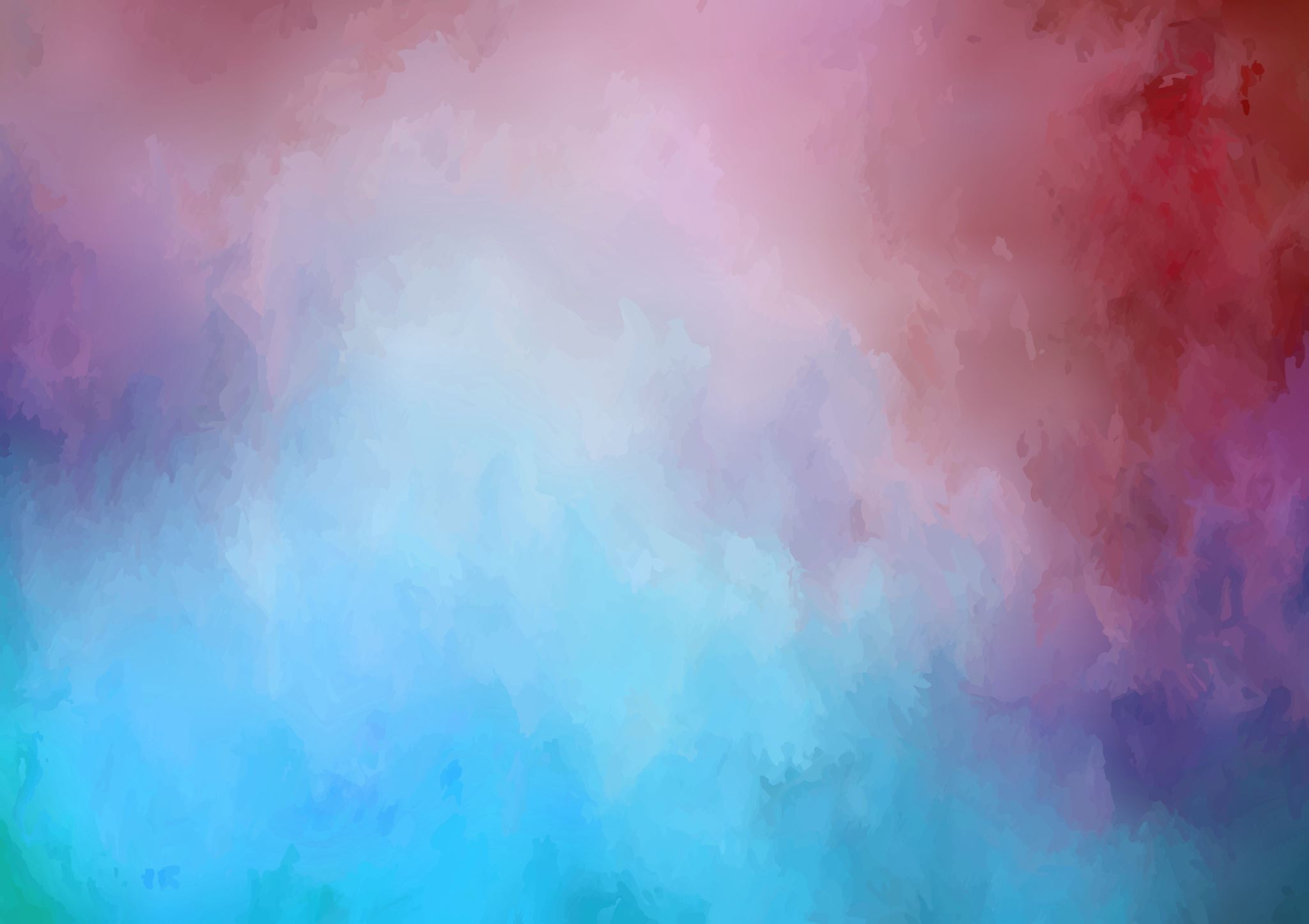 Primary Results (Phase 1)
Adherence & Contamination
 67% of the experimental group reported use of an e-cigarette in the past month (acceptable level)
 13.6% of the control group reported use of an e-cigarette in the past month (expected level)

Acceptability
 Participants were comfortable using e-cigarettes and highly rated them in terms of size, shape, feel and branding
 Most (>66%) found clinician advice and leaflet useful, information easy to remember
Overall target met
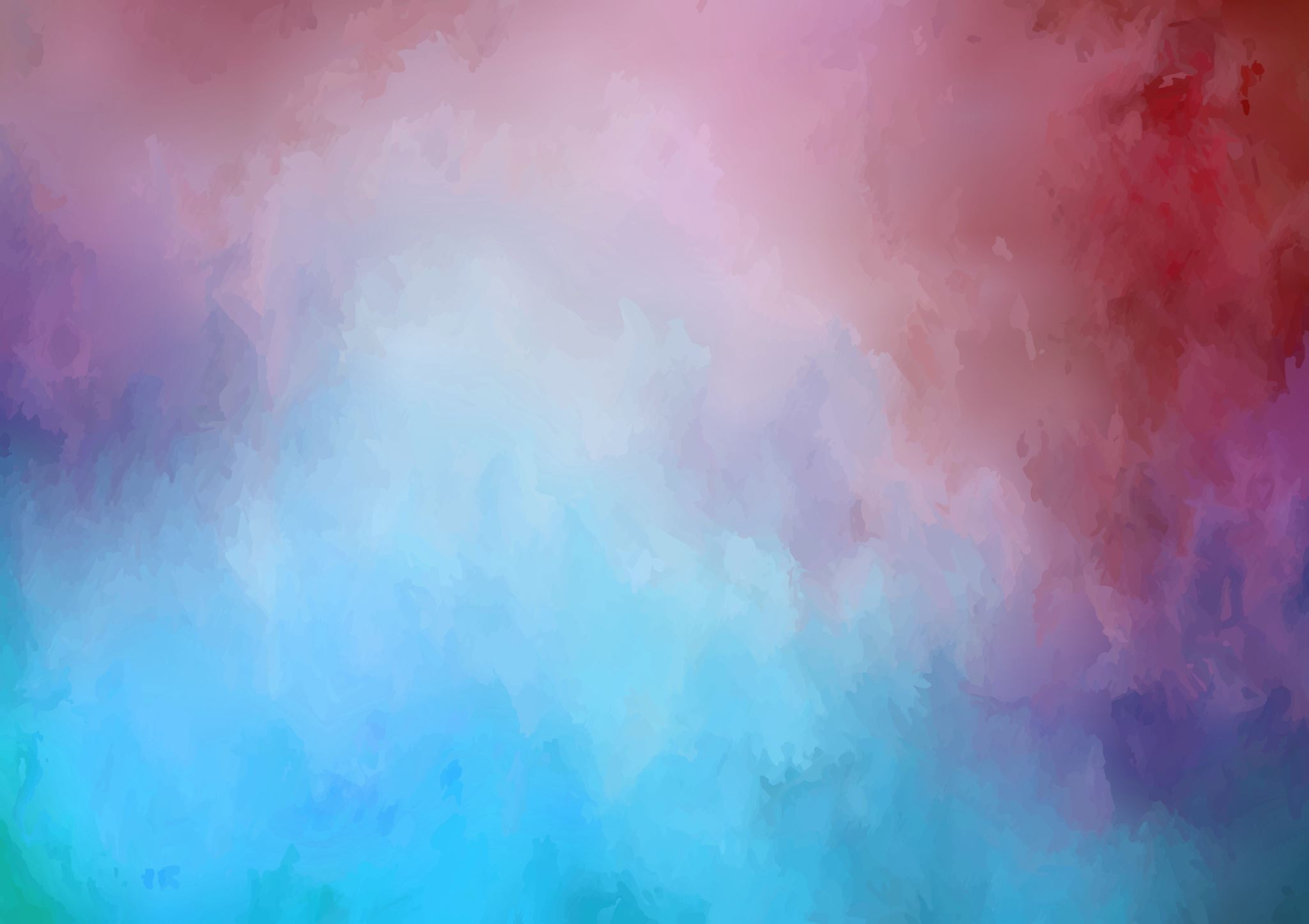 Secondary Results (Phase 1)
Efficacy
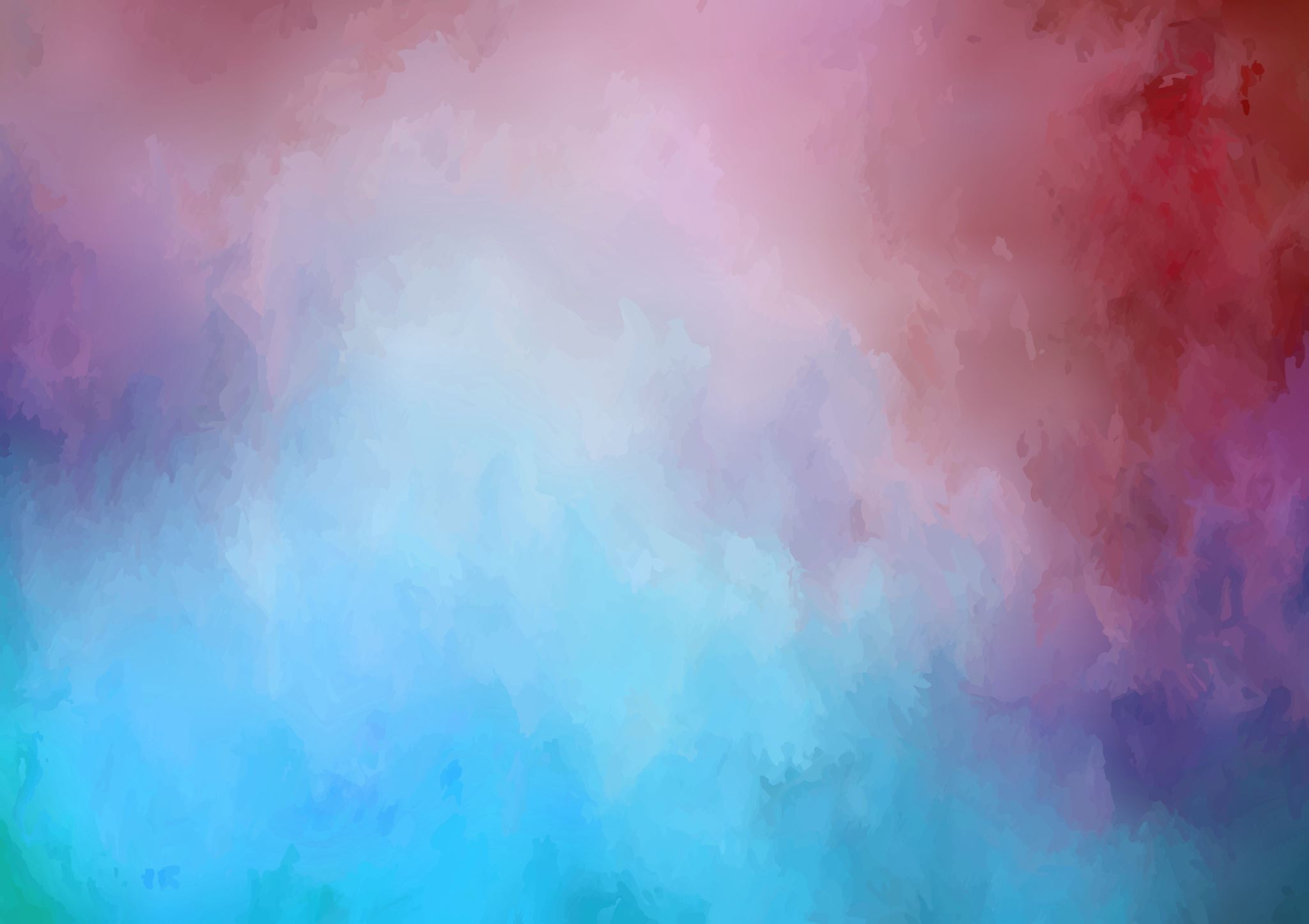 Secondary Results (Phase 1)
Mental Health
* based on alpha 0.2
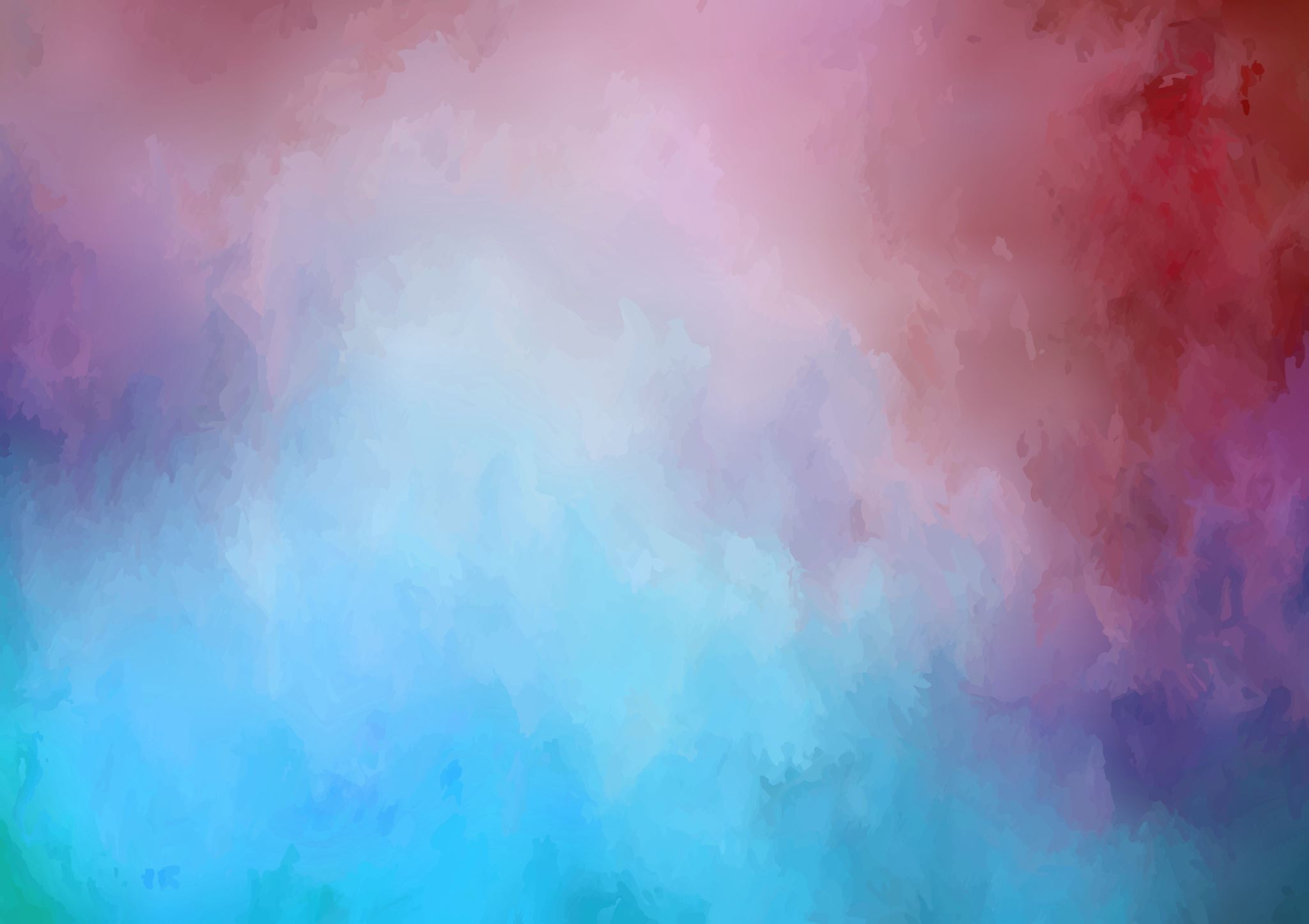 Secondary Results (Phase 1)
Serious Adverse Events
 None reported

Adverse Events
 A higher number of participants reporting in the experimental condition:
 Nausea
 Irritation
 Depression
 Restlessness
 Increased appetite
 Dry mouth and throat 
 Wheezing
Quantitative analysis conclusions
Not feasible  recruitment and follow-up success criteria were not met
Moderate to high levels of acceptability
Suggestive of a possible clinically significant effect on sustained abstinence and point prevalence abstinence
Stronger evidence for an effect on a least a 50% reduction in cigarette consumption
Suggestive evidence for some impact on mental health indices
Slightly more adverse events in the experimental group
Qualitative interviews 
 Sample
 13 participants (6 participants, 5 researchers, 2 clinicians)
 Procedure
 Thematic analysis 
 Interviews conducted by 3 researchers 
 Interviews lasted 30-40 minutes
 Transcribed by the interviewer
 Coded (first 2 transcripts were coded by all 3 researchers and initial coding framework decided)
 Results: 4 main themes: 
1. Evidence of acceptability
2. Improvements to the intervention
3. Issues with the e-cigarette
4. Improvements to materials and procedure
Qualitative analysis
Overall sense of intervention acceptability
1. Evidence of acceptability 
Happy with clinician appointment
 Positive about the support and information received at the appointment and communication with the clinician.
Positive experience/feelings towards e-cigarette(s)
 Found the e-cigarette appealing and good quality. 
 Receiving the e-cigarette increased their willingness to quit.	
 Researchers and clinicians also felt that participants were generally happy with the e-cigarette and the intervention.
Leaflet was useful 
 The leaflet was useful, but participants didn’t tend to look at the leaflet again after the intervention.
 Researchers felt that the leaflet was comprehensive enough for participants.
Overall sense of intervention acceptability
2. Improvements to the intervention
Time pressures/not enough time
 Clinicians did not have time to deliver the intervention. 5 mins was not long enough to explain the e-cigarette. 
 Researcher stepped in to do this at one Trust. At another Trust researchers received a lot of questions about the e-cigarette.
More help using the e-cigarette required
 Participants with no e-cigarette experience require more assistance with the e-cigarette. This was also reported by 2 of the researchers. 
On-going support/contact important:
 Participants would like ongoing support between intervention and follow-up.
Rejection and worry due to randomisation:
 Researchers, clinicians and participants mentioned a sense of rejection by those who did not receive an e-cigarette and worry about not receiving one prior to randomisation.
Overall sense of intervention acceptability
3. Issues with the e-cigarette
Ongoing cost of e-cigarette is problematic
 Two participants believed that e-cigarettes are too expensive to continue after the trial ends.
Difficulty using e-cigarette at home
 All intervention participants who were interviewed mentioned some difficulty with the e-cigarette after leaving the appointment.
 One researcher reported that people didn’t seem to like tobacco flavour liquid.
Overall sense of intervention acceptability
4. Improvements to materials and procedure
Unhappy with questionnaire content and length
 Three participants felt that the questionnaires were too long, and one would have liked more time to complete them.  Researchers also reported repetitive questions. 
Researcher support helpful during questionnaire completion
 Participants appreciated the support from the researcher. This was also mentioned in the researcher interviews, in-person assistance was often required.
Clearer information should be provided by clinical staff.
 People outside of the team sometimes relayed incorrect information to patients and described ESCAPE as support rather than research.
Initial contact preferences 
 Phone calls were preferred over letters, people prefer to talk to the team.
Intervention acceptability summary
Participants found the communication and e-cigarette helpful and researchers and clinicians agree that patients would benefit from this support – specifically the information coming from a clinician.
Participants were generally happy with the e-cigarette and leaflet.

However…

Underestimated time needed for delivery – takes longer than 5 minutes.
Clinicians are too busy to provide the amount of support required.
Participants need more support with the e-cigarette and ongoing support after the intervention.
Questionnaires were long and repetitive.
Required more research support than anticipated – questionnaires and calls.
Main barriers encountered
Recruitment
 Attrition (in some Trusts)
 Intervention
 Content: more support on e-cigarette use needed for some 
 Delivery: clinicians not best placed to respond to greater support needs
 Research processes/materials
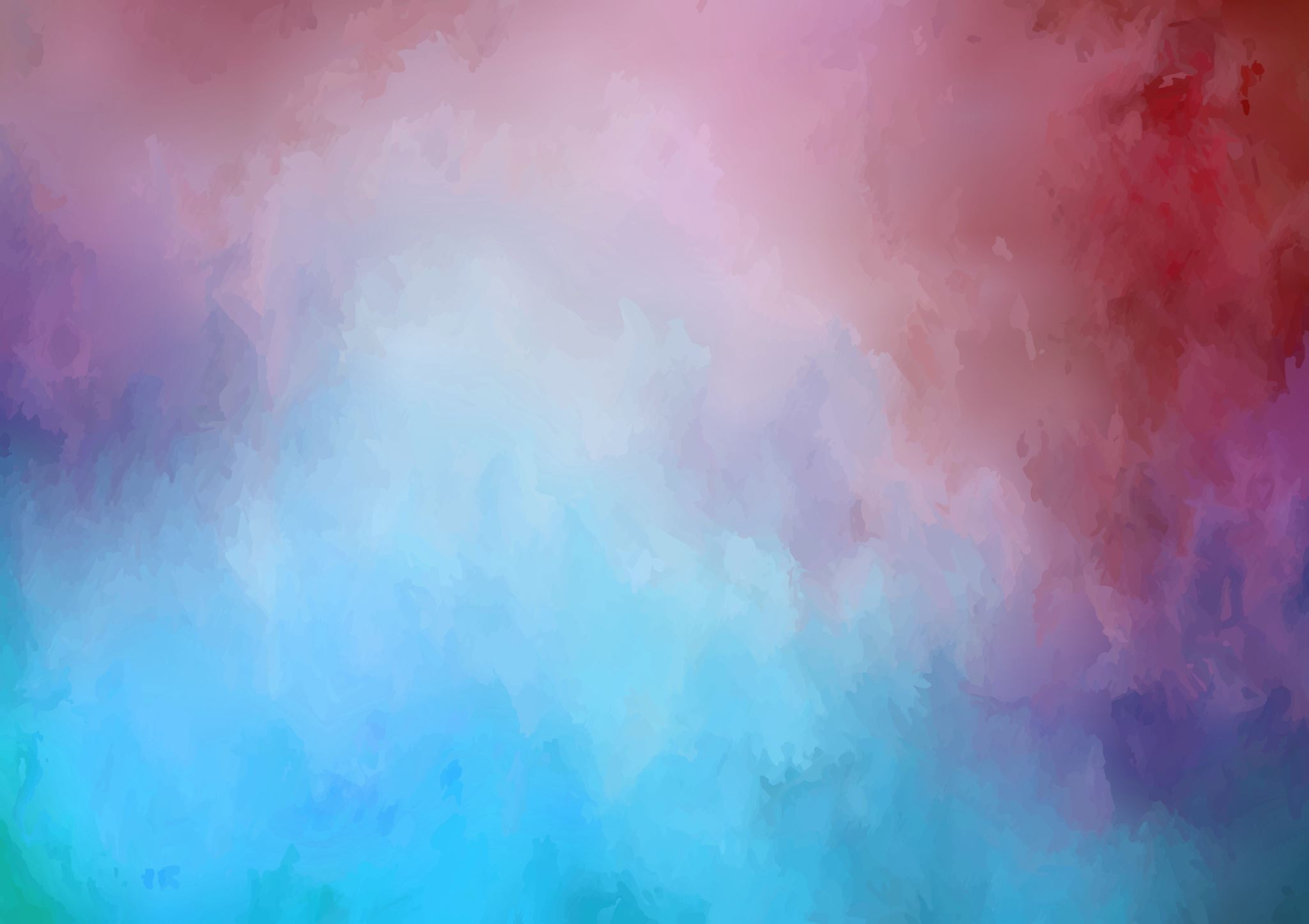 Proposed mitigation
Questions